The future of personalization
November 2018
Contents
Personalization narrative (slides 4-15)
Personalization maturity model roadmap (slides 18-28)
(Current) Campaign calendar (slides 30-35) 
Appendix – Tech: High-level tech requirements
The essence of personalization
A brief narrative on the what/why/who/how [Brand] will approach personalization
What is digital personalization?
Definition
Personalization leverages data and technology to deliver individualized consumer experiences online using a mix of behavioral signals and segment rules and algorithms to show the right content to the right person in the right context

Why invest in it?
“Today, personalization is more important than ever as consumers have access to content from a plethora of channels. Among this overload of information, personalized content manages to attract consumers’ interest. While all other information hits them in the face and still gets ignored, personalized content talks directly to them.” 
- Content Marketing Blog March 19, 2018
Will personalization work for [Brand]?
YES
Thesis
Digital personalization in the form of behavior-driven insights benefits consumers by making it easier for them to transact online, and benefits [Brand] by driving more high-value engagements that contribute to the ISFP goals, culminating in a reciprocal consumer-brand relationship based on value and trust.
Vision
Move from a passive logistics provider focused on utility transactions to a proactive trusted partner focused on individualized well-being.
Upon what is this belief based?
Qualitative research (directional guidance)
Quantitative research 
(digital discovery)
Quantitative research 
(personalization)
Consumers want relevancy –  reminders, notifications, offers, personalized portal 
Consumers want control –customization, curated assets
Consumers expect more – assurance of data protection, anticipate care needs
Consumers want to trust – proof that the forced notion that they “have to trust” health care providers is not a false promise
41% use a health portal to manage appointments, and 30% do so on a a providers’ website/app
55% use a medical site to find conditions/treatments, and 49% do so via search engines
33% pay bills on providers’ site/app, and 28% do so via a portal
26% use providers’ site/app to find doctors, and 8% do so in a portal
20% use providers’ site/app to find locations, and 11% do so in a portal
19% say they’ve noticed personalized outreach from health providers (71% all industries) 
Avg of 34% of consumers across age ranges booked an appointment after seeing targeted outreach
Avg of 38% of consumers across age ranges clicked a link to log into MyChart based on personalized prompt
27% of millennials & 24% of GenX clicked on a personalized reco from a health provider
Red = opportunity areas
For whom are we personalizing?
Determined users
Know what they want
Transaction-minded
Information recovery (e.g. preferred location or doctor)
Pain point: speed and ease of access
Researchers
Have an idea what they want
Education-minded
Information discovery (e.g. service lines, procedures, classes)
Pain point: intuitive navigation and contextually-relevant exposure to content
Priority actions enabled by personalization
Schedule/manage appointments
Pay Bills
Logged-in state engagement (saved content)
Priority actions enabled by personalization
Service and treatment offerings
Doctor and location recommendations
Logged-in state awareness
Who’s our “golden” consumer?
Millennial (60% of generation category is female)
Mother (64% have children at home)
Suburbanites (63% reside in suburbs)
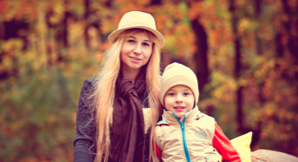 Commercially insured (34% have HMO, PPO or HDHP)
Notice targeted advertising (46% indicated they notice it)
Generally ok with personalized marketing (74% are ok with it)
Middle-class (78% fall in the $50k-$99k income bracket)
Higher propensity to customize their experiences with companies
What do we expect from personalization?
Benefits
More repeat usage of natural pathways (e.g. MyChart, scheduling widgets) for care
Easier for consumers to transact through personalized recommendations in the right context
More engagement by tapping into existing consumer behaviors found in brand experiences such as Amazon, Netflix, Spotify
Growth in contextual upsell and cross sell opportunities
Increased loyalty as relevance and trust are built into the relationship
Enables the potential for non-clinical monetization over time
Can personalization drive transactions?
Yes
Maybe
Task: Help consumers remember care appointments
Examples: Appointment or refill reminders
Outcome: More appointments + MyChart usage

Task: Send notifications about my health changes
Examples: Chart changes, class availability, new doctors, screenings, local health PSAs
Outcome: Ongoing engagement, more appointments

Task: Help consumers understand the financial and lifestyle impact of care 
Examples: Treatment cost estimator, personalized recovery time estimates
Outcome: More appointments + trust
Task: Give consumers control over how and when they receive health care information
Examples: Content, device type, day preference center
Outcome: Member space usage, upsell/x-sell 

Task: Help consumers discover more care options
Examples: Upsell/x-sell of relevant services based on profile/declared affinities
Outcome: Breadth of individual care consumption (new services, new classes)

Task: Offer compelling services for which consumers would pay
Examples: Exclusive/VIP services for a fee
Outcome: New revenue, loyalty
How will we know if personalization works?
Reduce Leakage
Increase Engagement
Enable Search
Increase Web Usage
Landing page context: Segment and individual queries and clicks will lead to more relevant landing experience
Recommendations in onsite search: Evergage smart search feature will enable personalized and actionable results 
Optimized metadata: Evergage catalog is imperfect and provides signals for meta data optimization (e.g. gender in profiles)
Return visitors: Personalized recommendations will make visits more efficient, driving more return visits
Guided journeys: Behavioral insights will inform optimized pathways to transactions -> insights will become recommendations
Logged-in state: A high-value, customized logged—in state will naturally entice registered users to return and engage
Doctor transaction funnel: Recommended views -> faster online booking rate (# of attributable appts)
Doctor transaction funnel: Recommended doctors -> lead gen or referral form completion rate
Transaction flow rate: End-action data will be used to surface recommendations earlier in user journeys to educe the number of steps to transact
Mobile downloads: Segment look-alike targeting will drive downloads
Subscribers: Recommended content and CTAs in context will attract new subscribers
Registered users: Personalized and customizable logged-in state dashboard will entice more consumers to register
Leads: Forms and widget merchandising will capture more leads
Each of these metrics ladder up to the ISFP goals across registrations, activations and usage
What are our personalization themes?
Phase I: Utility Concierge 



Business focus: provide utility in order to build trust
Time line: 6 months
Why hypothesis: Personalized interactions across every touch point using everything known about specific users will turn anonymous users into known users, drive leads and return visits, drive higher volumes of digital transactions, and build trust with consumers.
Phase II: Inspire through control



Business focus: entice membership through value and control
Time line: 9 months
Why hypothesis: A logged-in state that gives users control to customize their space, set preferences, integrate outside health streams, and curate content will build trust in [Brand], leading to higher-value business transactions.
Phase I: Trust through value




Business focus: one hub for all your health needs
Time line: 12+ months
Why hypothesis: An enhanced logged-in state that provides relevant offers and new tools for members allows for monetization of web properties while providing additional value to members, leading to new revenue and solidifying the belief in [Brand] as a trusted partner for health and wellness
What does the evolution look like?
Timing: Q3 2019 +
2. Inspire through control
3. Trust through value
Timing: Q1 2019– Q2 2019
1. Utility concierge
Timing: Q4 2018– Q1 2019
We are here
Monetized web state
1 to few
1 to 1
1 to all
1 to many
*See Personalization maturity roadmap section (slides 19-29) for more details.
What’s actually happening and when?
Next
Now
Future
Platform integration: Booking widget & lead gen forms
Doctor-focused transactions
Algorithmic personalization
Web monetization, subscription model, partner offers, commercialization of offering
Eloqua & Adwords integrations
Getting return visitors to act
Guided journeys & logged-in state
What types of campaigns are in the queue?
Gender & demographic recommendations
Ability for users to save and retrieve content
Integration with time slots as recommendations)
Focusing on doctor recommendations accepting new patients
Billboard (infobar) takeovers driving to retail
Guided experiences
Your last visit page modules
HRA to Service line segment engagement
MyChart reminders for visitors who have recently booked online (get your results)
Keyword to landing experience payoff
Top services recommendations leading to top doctors
Transaction focus areas
Appointment reminders
Anonymous users = “have you”
Known users = “It’s time”
Notifications
HRAs
Classes
Local happenings
Consumer control (preferences)
Surveys
Forms
Ratings vendor
What’s the process for selecting campaigns?
Example: Gender-focused recommendations
Inspiration: When the gender filter is selected in the doctor directory, the likelihood of conversion increases by 60%
Hypothesis: Gender-specific recommendations on the Primary Care page targeted at female and male segments will get more users into the doctor transaction funnel and lead to more appointments.
Personalization maturity roadmap
A breakdown of each stage of the maturity model and the user scenarios enabled
Editors note
While each of the Phases of growth and Stages of personalization maturity carries with it target date ranges where each Phase and Stage will be focus area, they will be always-on efforts that work together concurrently.
Phase I: Utility ConciergeStages 1-3
Philosophy: Help people in times of crisis; help them find the care they need for their condition
Web status: Not logged-in
Priority timeline: Q4 2018 – Q1 2019
Stage 1: Truly Anonymous
1. Utility concierge
Consumer scenarios enabled
Welcome web experiences for new consumers (e.g. from local listings)
Trending & popular recommendations (drive to identifying action)
Campaigns to grow email subscribers (e.g. prominent CTAs)
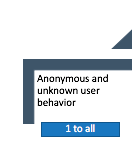 Tech inputs
IP address
Cookies
Geolocation (if feasible)
Tech required*
Evergage
Optimizely
Eloqua
Goal
Get consumers to declare intent and identify interests
*See Appendix: Tech for platform deep dives
[Speaker Notes: Commercial 
How to use Google to make Evergage campaigns more valuable
How to start personalizing for everybody who hits the website
Every repeat visitor has a personalized experience
Logged-in experience = the biggest opportunity to show value through personalization (be manical about needs – 
More about logged in state at next meeting]
Stage 2: Quasi-known
Consumer scenarios enabled
Targeting return users in specific location + geographic elements
Welcome back web experiences for returning consumers
“People also like” recommendations (drive to identifying action)
Campaigns to grow additional email subscriptions (x-sell)
Newsletter preferences (mobile vs. email delivery)
1. Utility concierge
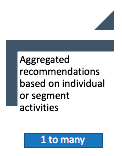 Goal
Richer understanding of intent/ interests + email capture
Tech inputs
IP address
Cookies
Geolocation (if feasible)
Tech required*
Evergage
Optimizely
Eloqua
*See Appendix: Tech for platform deep dives
Stage 3: Personalized/Known
Consumer scenarios enabled (all in Stage 2 +)
Cross-channel segment sharing/targeting (web + email + SEM)
Recommended-for-you campaigns (doctors, classes, locations, blogs)
Personalized landing page experiences + guided journeys
Register/use MyChart/Health Connect campaigns 
Upsell/x-sell campaigns (e.g. from email sub to class registration)
1. Utility concierge
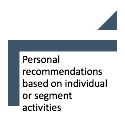 Tech inputs
IP address
Cookies
Geolocation (if feasible) 
Email address/ID Mapping
Tech required*
Evergage
Optimizely
Tealium
Eloqua
AdWords
SSO/Auth0 (dynamo DB)
Goal
Get consumers to register and use MyChart (or Health Connect)
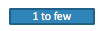 *See Appendix: Tech for platform deep dives
Phase II: Inspire through controlStages 4-5
Philosophy: Help people manage their health efficiently and prevent crises 
Web status: Not logged in -> logged-in
Priority timeline: Q1 2019 – Q2 2019
Stage 4: Logged-in (basic)
Consumer scenarios enabled (all from Stage 3 +) 
Remarketing campaigns (email + web + SEM via shared segments)
Saving content for efficient recovery + ”cart” experimentation
Auto-fill forms (e.g. class registrations, pre-appointment forms) 
Related doctors + availability recommendations
2. Inspire through control
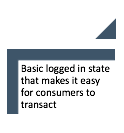 Tech required
Evergage
Eloqua 
Sitecore 
Optimizely
AdWords
SSO/Auth0 (dynamo DB)
Goal
Get consumers login/use web space (or MyChart/ Health Connect)
Tech inputs
IP address
Cookies
Email address/ID Mapping
Mobile #
1 to 1
*See Appendix: Tech for platform deep dives
Stage 5: Logged-in (advanced)
Consumer scenarios enabled (all from Stage 4 +) 
Patient/family health care reminders
Basic customization of personal web space (e.g. color scheme, contact preferences)
Enriched profile preference center (service line selection, locations)
One-click bill pay & scheduling
Access to medical history and records (personal)
2. Inspire through control
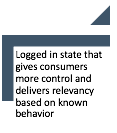 Tech inputs
IP address/cookies
Email address/ID Mapping
Mobile #
Tech required
Evergage
Eloqua
Sitecore
Optimizely
Epic (non-streaming data)
Optimizely 
SSO/Auth0 (dynamo DB)
Goal
Drive repeat transactions + establish trust/loyalty
1 to 1
*See Appendix: Tech for platform deep dives
Phase III: Trust through valueStages 6-7
Philosophy: Anticipate the needs of members to help them prevent and heal
Web status: Logged-in
Priority timeline: Q3 2019 +
Stage 6: Member space
Consumer scenarios enabled (all from Stage 5 +) 
Personalized care checklists/tips
Experiment with opt-into ad or partner offers
Rich customization of web space (e.g. fitbit integration, insurance, dental) 
Exclusive care events (e.g. dedicated support groups for segment interests, expert webinars) 
Co-creation of digital tools (e.g. idea corner)
3. Trust through value
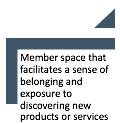 Tech inputs
IP address/cookies
Email address/ID Mapping
Mobile #
APIs (for personal health integrations)
Goal
Get consumers to become loyal and frequent visitors + upsell/x-sell services
Tech required
Evergage
Eloqua 
Sitecore
Epic (real-time data  streaming)
Optimizely
SSO/Auth0 (dynamo DB)
1 to 1
Monetized web state
*See Appendix: Tech for platform deep dives
Stage 7: Subscription/Monetization
Consumer scenarios enabled (all from Stage 6 +) 
On-demand concierge
Jump-the-line care opportunities
Dedicated care management services (e.g. cancer survivor coach) 
Curated care offers (e.g. new baby health box, monthly meals)
Redeemable Providence points
3. Trust through value
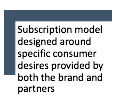 Tech required
Evergage
Eloqua 
Sitecore 
Epic (real-time streaming of data)
Optimizely
SSO/Auth0 (dynamo DB)
Tech inputs
IP address/cookies
Email address/ID Mapping
Mobile #
APIs (for personal health integrations)
Goal
Get consumers to become paying members
1 to 1
Monetized web state
*See Appendix: Tech for platform deep dives
Campaign calendar
Q1 2019
Roadmap
November
Roadmap
December (cont)
Roadmap
December (cont)
Personalization priorities
Guiding principles
Be relevant
We will leverage a mix of consumer data inputs from data platforms to fine tune our understanding of the people who visit our digital properties. Their clicks, appointments, and preferences will fuel our prioritization for campaigns tailored to individuals and segments. 
Be helpful
We will focus on what we know consumers currently expect from our site – transactions. They want to find a doctor, a location, a phone number, pay a bill or find the right forms for the care they need. The notion of “helpful” will evolve as we move from the utility-centric mindset to one based on trust.  
Be efficient
We will design our experiences and UI in ways that expeditiously gets consumers to checkout points online. Designing both for the natural flow of checking out and the 1:1 experience enabled by machine learning and rule-based campaigns.